ORIFICES & MOUTHPIECES
Subject: Fluid Mechanics and Open Channel Hydraulics
Mr. Akil Memon
College of Agricultural Engineering and Technology
Anand Agricultural University
Godhra
ORIFICE
Orifice is a small opening of any cross-section (such as circular, triangular, rectangular,  etc.) on the side or at the bottom of a tank, through which a fluid is flowing.
It is used for measuring the rate of flow of liquid.

They may be classified on the basis of:

1). Size of orifice and head of the liquid  2). Shape of the cross-sectional areas
3). Shape of upstream edge of the orifice  4). Nature of discharge
The sub-merged orifices are further classified as  a). Fully sub-merged orifices
b). Partially sub-merged orifices
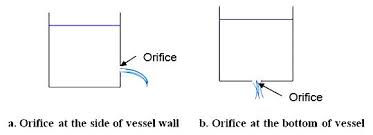 Classification of orifices:
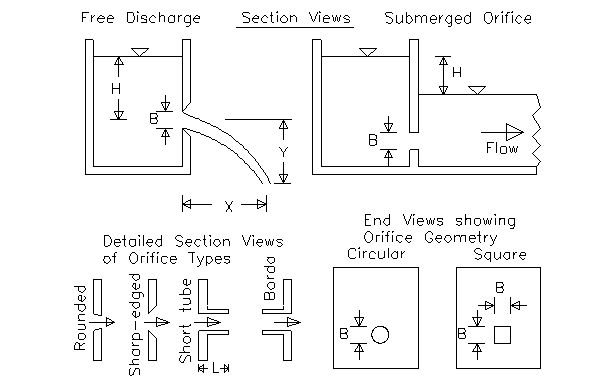 1). The orifices are classified as small orifice or large orifice depending upon the size
of orifice and head of liquid from the centre of the orifice.

If the head of the liquid from the centre of orifice is more than five times the depth  of the orifice, the orifice is called small orifice.

And if the head of the liquid is less than five times the depth of orifice , it is known
as large orifice.

2). On the basis of their cross-sectional areas they are classified as
Circular orifice
Triangular orifice
Rectangular orifice
Square orifice
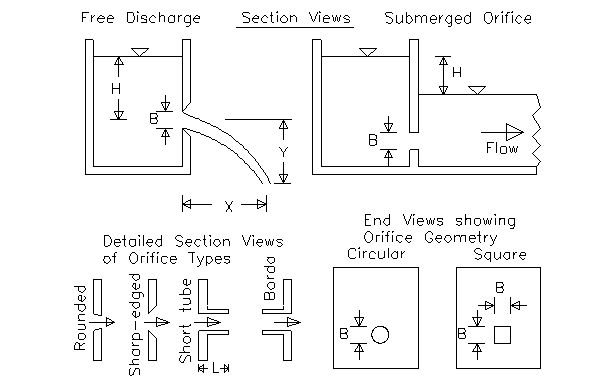 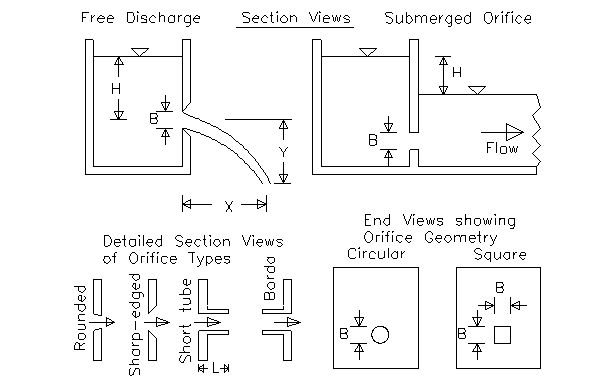 3). Depending upon the shape of upstream edge of the orifices, they are classified as

Sharp-edged orifices
Bell-mouthed orifices

4). Depending upon the nature of discharge, orifices are classified as


Free discharging orifices
Drowned or sub-merged orifices
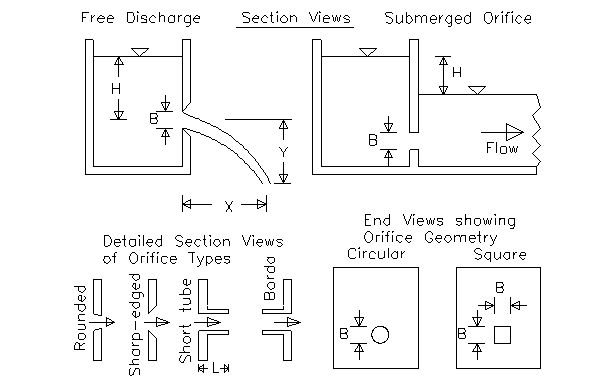 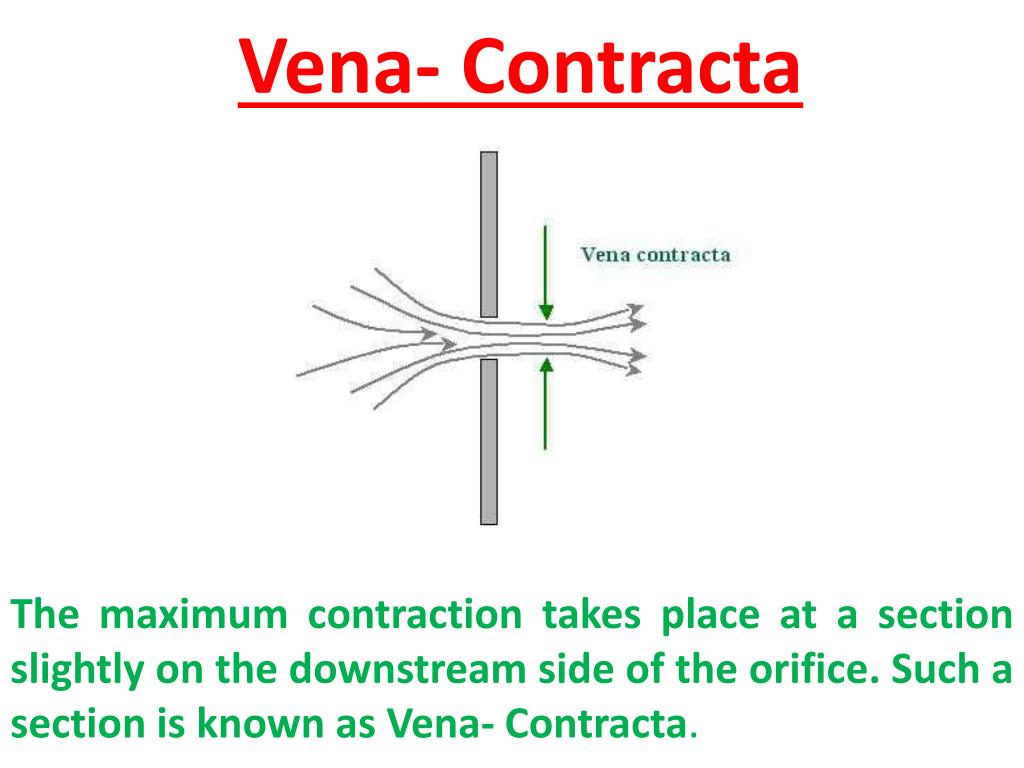 HYDRAULIC CO-EFFICIENTS
Hydraulic co-efficient s are

Co-efficient of velocity, Cv
Co-efficient of contraction, Cc
Co-efficient of discharge, Cd
1). Co-efficient of velocity, Cv
It is defined as the ratio between the actual velocity of a jet of liquid at vena-contracta  and the theoretical velocity of jet. It is denoted by Cv and mathematically given as
Cv = actual velocity of jet at vena-contracta/ theoretical velocity  Cv = V /Vtheo

The value of Cv varies from 0.95 to 0.99 for different orifices.
2). Co-efficient of contraction, Cc
It is defined as the ratio of the area of the jet at vena-contracta to the area of the  orifice. It is denoted by Cc and mathematically given as

Cc = area of the jet at vena-contracta/ area of the orifice
= aactual / atheo	[ac = area of the jet at vena contracta]  The value of Cv varies from 0.61 to 0.69.
3). Co-efficient of Discharge, Cd
It is defined as the ratio of the actual discharge from an orifice to the theoretical  discharge from the orifice. It is denoted by Cd and given as

Cd = Q / Qth
Cd = actual velocity X actual area / theoretical velocity X theoretical area

Cd = Cv X Cc

The value of Cd varies from 0.61 to 0.65
MOUTHPIECES
A mouthpiece is a short length of a pipe which is two or three times its diameter in
length, fitted in a tank or vessel containing the fluid.  It is used for measuring the rate of flow of liquid.

Classification of mouthpieces:

1). Depending upon their position with respect to the tank they are classified as
External mouthpieces
Internal mouthpieces

2). Depending upon their shape they are classified as
Cylindrical mouthpieces
Convergent mouthpieces
Convergent-divergent mouthpieces
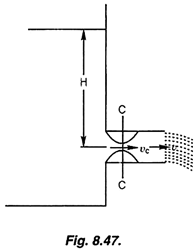 3). Depending upon the nature of discharge at the outlet of mouthpiece they are
classified as
Mouthpieces running full
Mouthpieces running free

A mouthpiece is said to be running free if the jet of the liquid after contraction does
not touch the sides of mouthpiece .

But if the jet after contraction expands and fills the whole mouthpiece it is known as
running full.
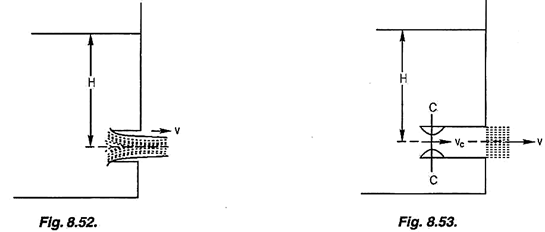 Thank you